Volonterstvo  &  Razvoj zajednice
Dobrobiti volontiranja
Poznavanje lokalnog područja
Vrijednost radnog iskustva
Dobrobit
Stvaranje novih prijateljstava
Razmjena vještina i razvoj kompetencija
Prema čemu osjećate naklonjenost?
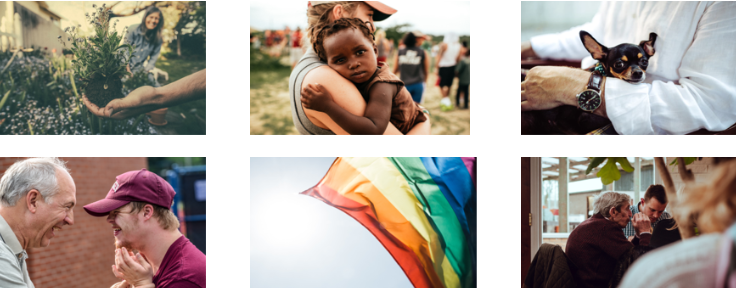 Koje vještine posjedujete?
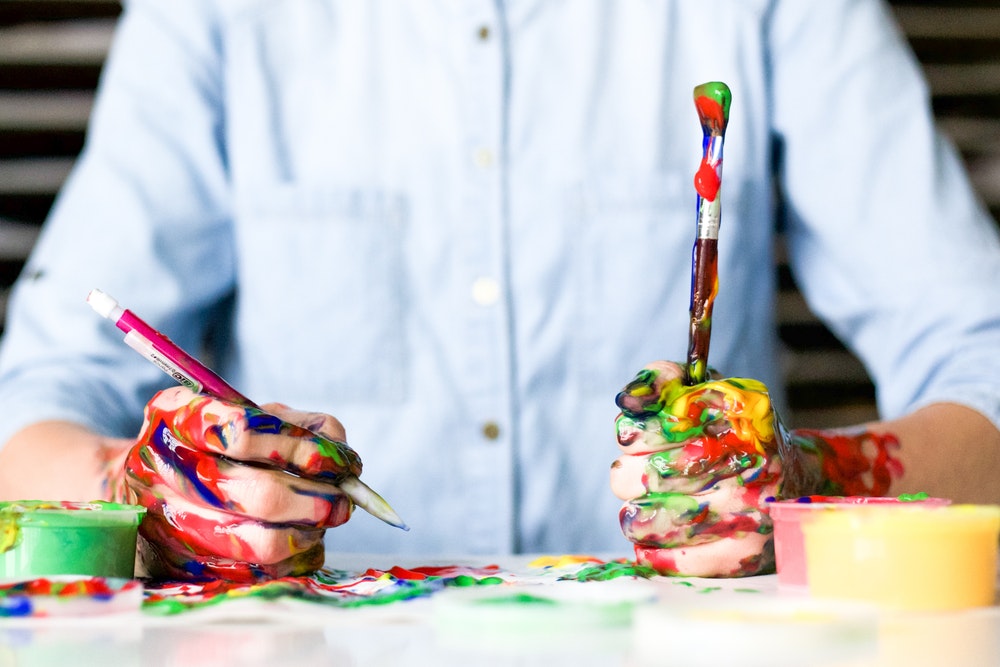 Razmisliti...
Koliko imate vremena?
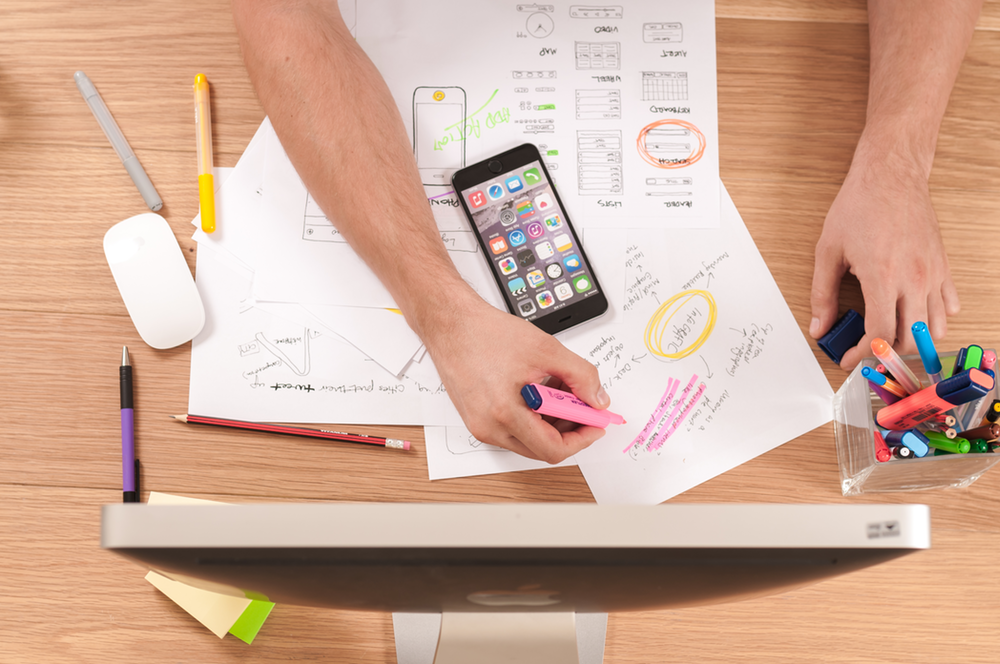 Volite raditi u timu ili samostalno?
Prijevoz?
Nove vještine?
Online izvori
Stranice koje imaju popis volonterskih službi
Stranice na kojima se opisuje rad zajednica
Facebook
Stranice ustanova koje se bave dobrovoljnim radom
Forumi koji okupljaju zajednice
Društvene usluge
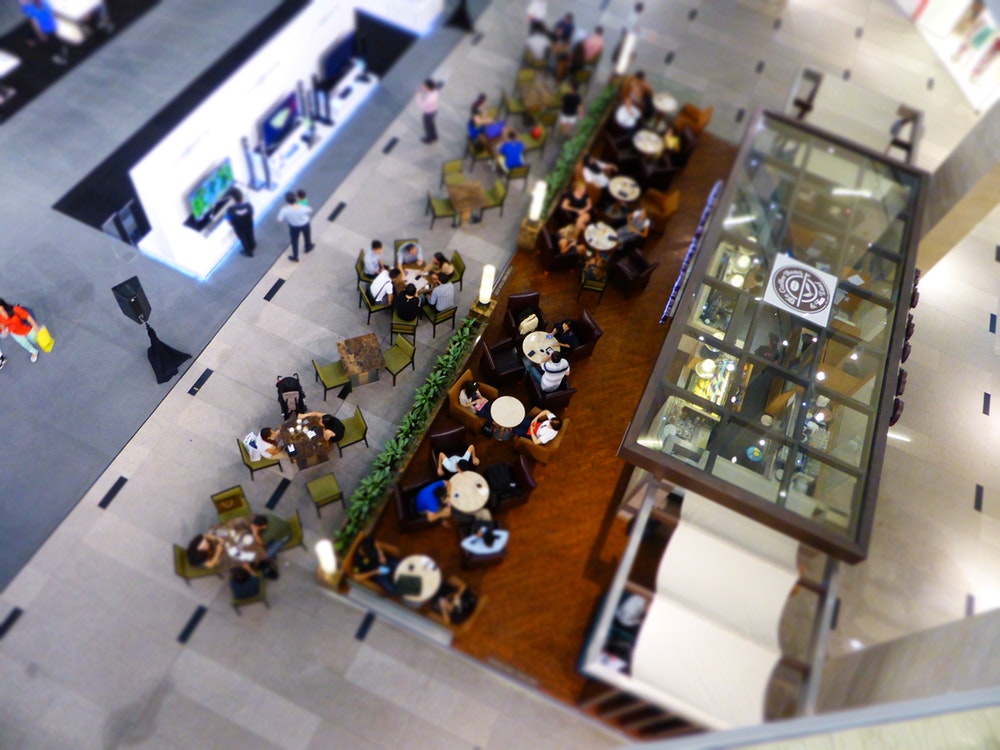 Knjižnica
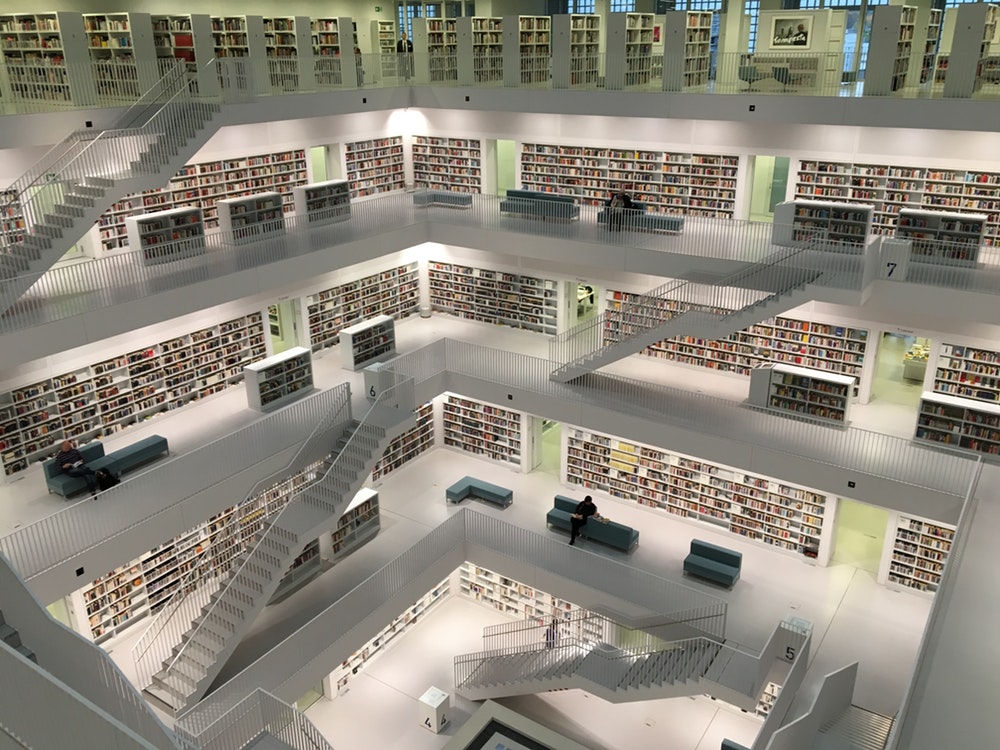 Obrazovanje odraslih
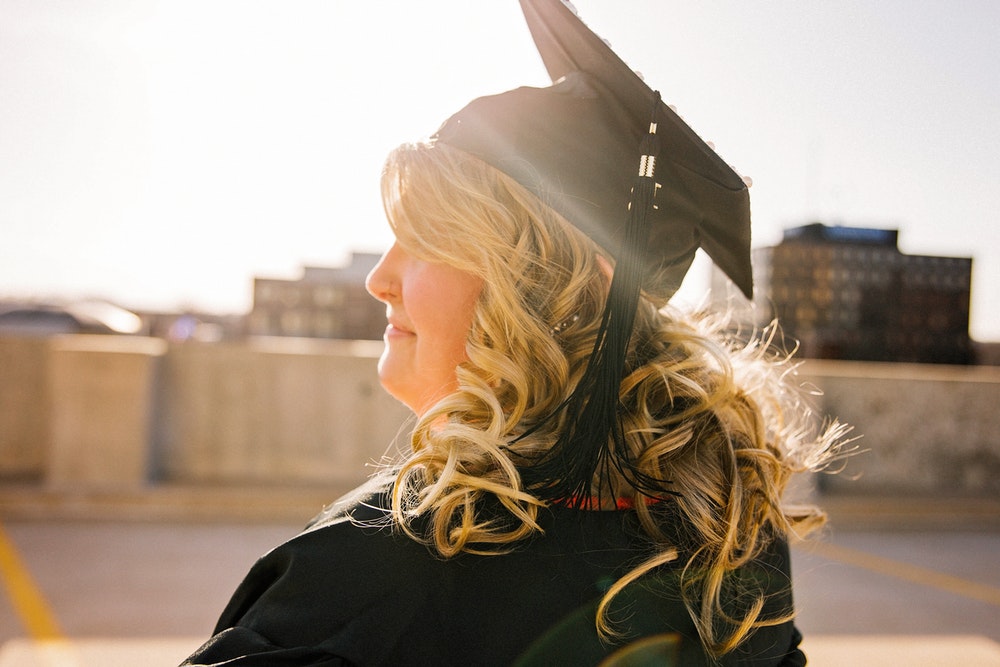 Mediji u zajednici
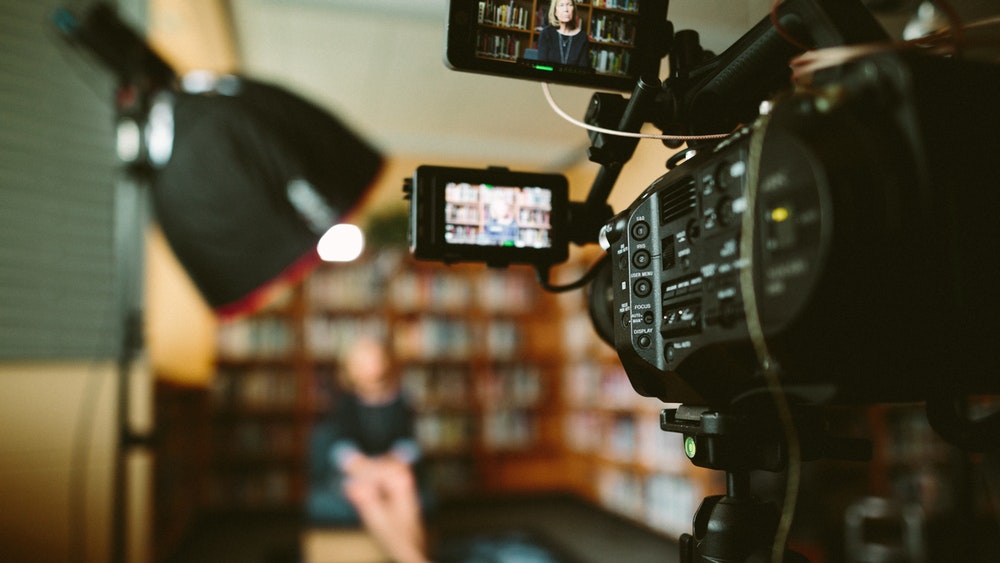 Vjerski centri u zajednici
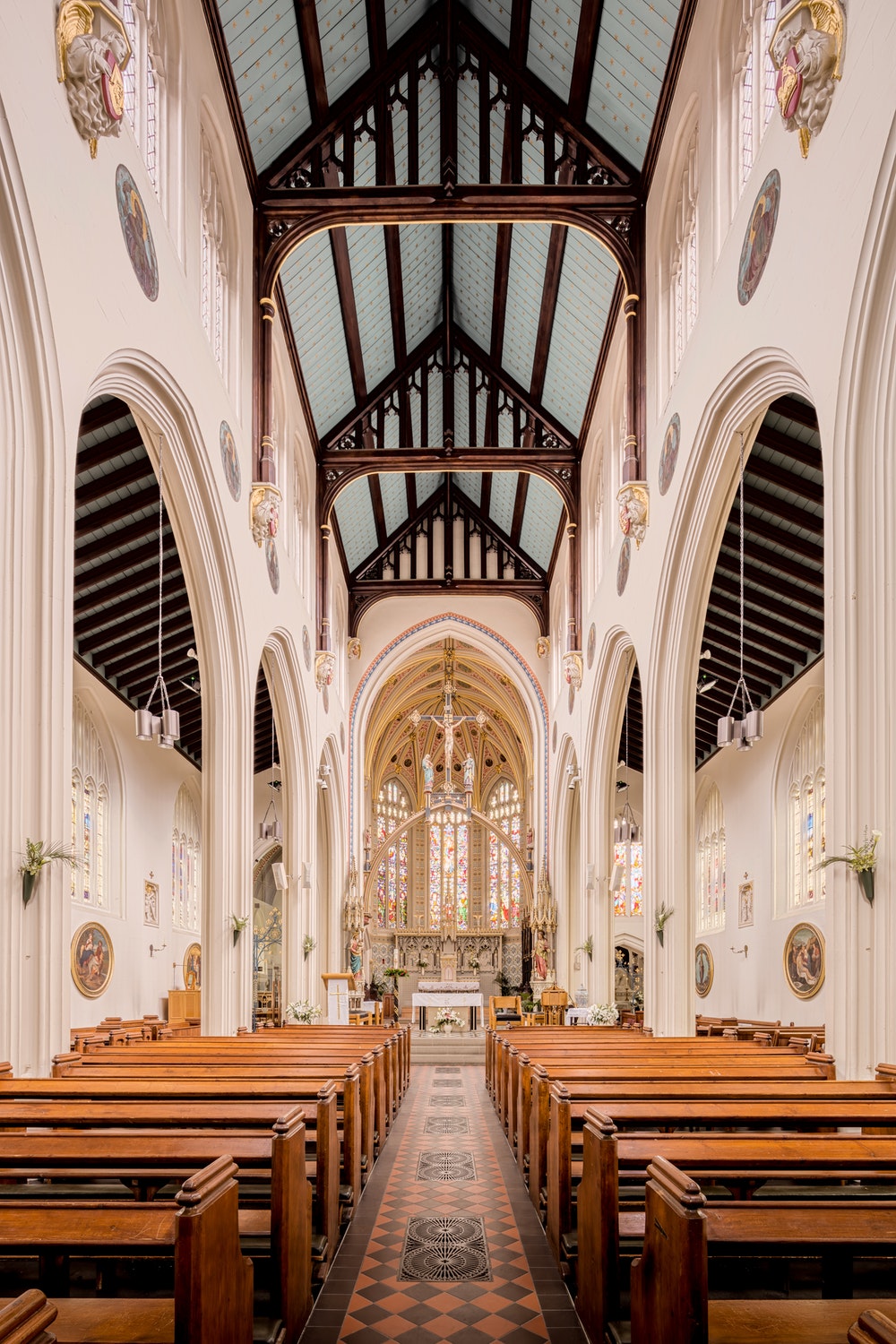 Dobrobit za sve
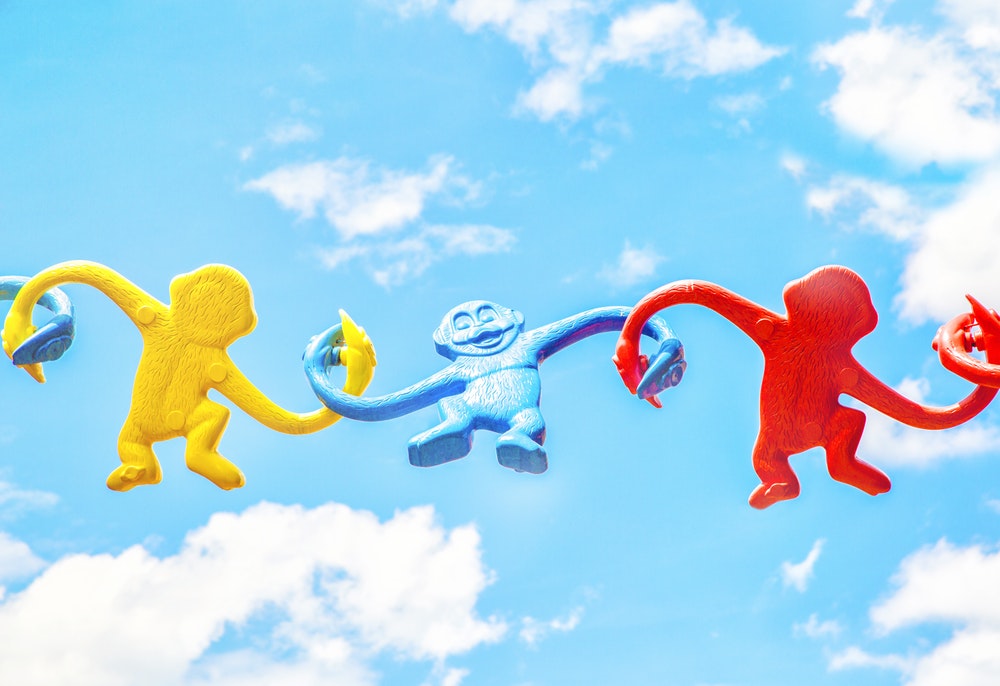 Hvala!
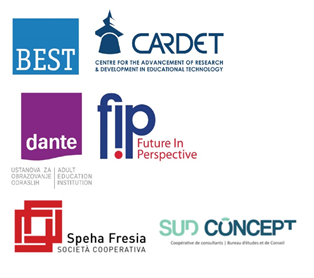 This project has been funded with support from the European Commission.

This document reflects the views only of the author and the Commission cannot be
held responsible for any use which might be made of the information contained herein.

Project Number: 2017-1-FR01-KA204-037126